Leveraging Existing Infrastructure – April 23, 2021
1
Streamlining Facilities and Space Proposal
Co-Chairs:  
Kevin Reed, Associate Professor, School of Marine and Atmospheric Sciences
Glen Itzkowitz, Associate Dean, Research Facilities & Operations, Stony Brook Medicine
Initiative Type: Key enabler in growing research productivity
Problem Statement: Systematically assessing research facilities and space needs in a timely fashion is critical to growing SBU’s research enterprise; outdated space documentation 
Objective: Review the use, allocation, planning and updating of space and facilities as they relate to the research enterprise on campus.
2
Current State: Research Space and Facilities
A large portion of our research space and facilities are in need of rehabilitation and modernization
Impacts the efficiency and productivity of campus-wide research enterprise 
Resources remain limited; no clear proactive processes to facilitate research space needs
Facilities and space needs would benefit from a central, inclusive, streamlined approach
3
Recommendations
Formation of a campus-wide Facilities and Space Management (FSM) Committee to assess research facility needs and laboratory modernization plans
Implementation of an online space inventory for entire campus
Streamline research space renovation planning; proactive renovations for faculty hiring, advancement and retention 
Establish Facilities and Space Assessment Metrics (FSAMs) to allow efficient, informed, and strategic decision-making related to space and facilities needs in the future
4
Timeline of Implementation
R1:
Formation and Use of FSM Committee
R2:
Streamlining Space Inventory
Metrics for Assessment
R4:
Efficient Planning and Renovation
R3:
July 2021
July 2022
July 2023
5
Costs / Benefits
Benefits:
Strategic allocation of limited resources for space and facilities
Centralizing campus-wide space discussions and processes should streamline future planning efforts
An updated, computerized inventory of research space serves many mission-based efforts
Better pairing of space and facilities with research needs and anticipated growth
Costs and Risks
FSM would require ongoing partial FTE (<1) for facilitator/ administrator $50k - $100k annually
One-time investment for Space Assessment Metrics: low (< $50k) for establishing initial metrics; Ongoing investment: low ($ <100k) for data aggregation and reporting
Cost for 3rd party comprehensive space inventory ($0.015/sq foot) (< $1M)
Buy-in to centralized space management by faculty, departments and Facilities
Organized academic labor-related concerns associated with performance standards remains a challenge
6
Implementation Considerations
Formation of campus-wide Facilities and Space Management (FSM) Committee is necessary first step, but its success requires implementation of the other outcomes.
The FSM Committee’s first tasks:
 Oversee the online Space Inventory implementation
 Develop and oversee the implementation of the Facilities and Space Assessment Metrics.
Outcomes needed to ensure rapid, cost-effective approach to research space planning, renovation, and use
7
Questions
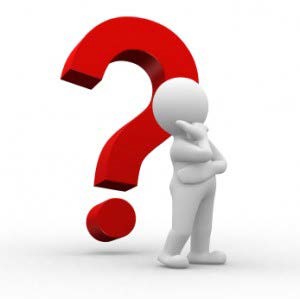 8